Урок математики в 3  классе «Площадь. Единица площади»
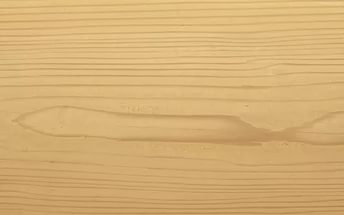 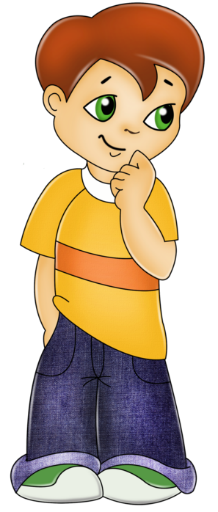 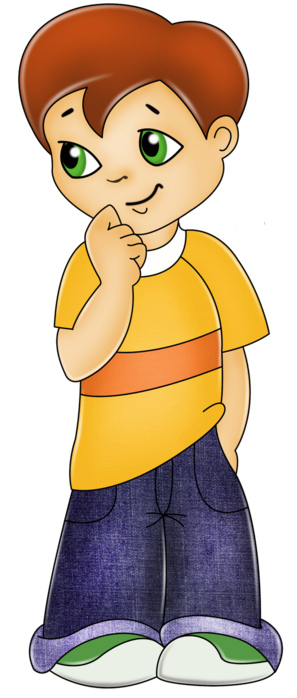 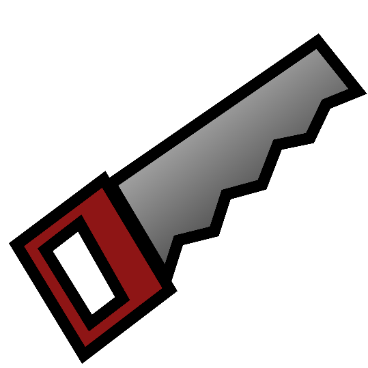 Филя
Киря
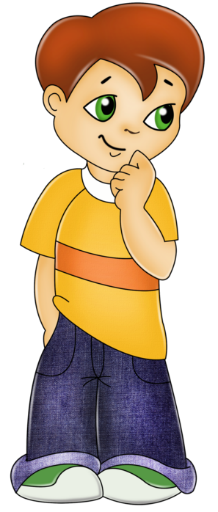 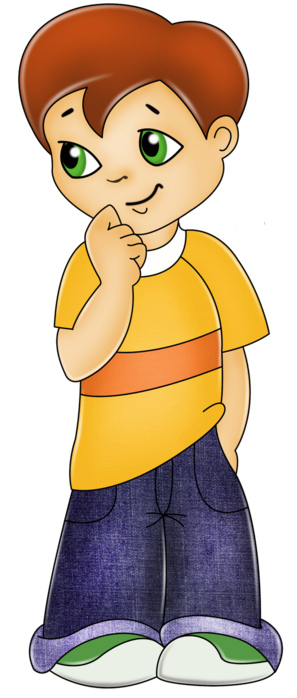 3 см
6 см
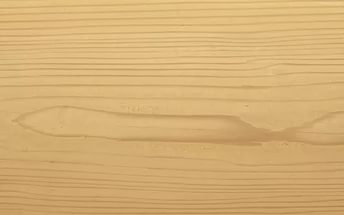 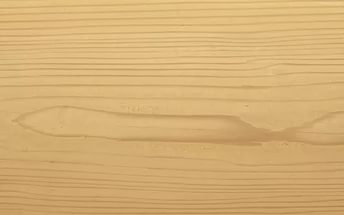 4 см
8 см
Филя
Киря
У кого столешница получилась больше?
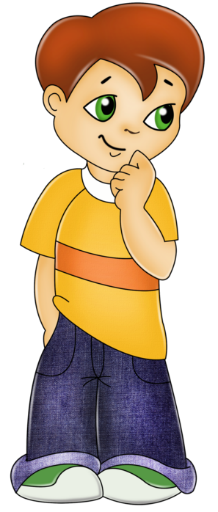 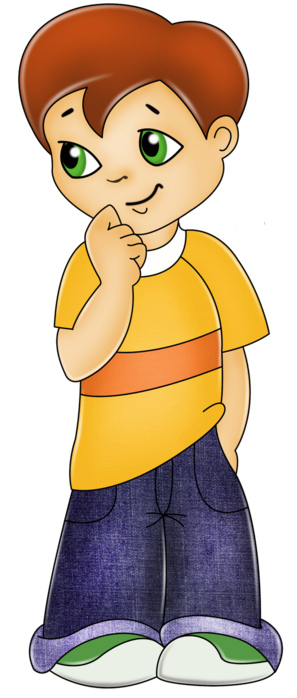 3 см
6 см
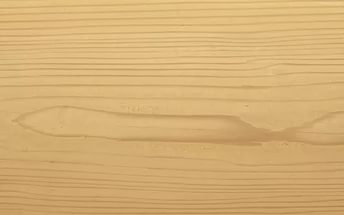 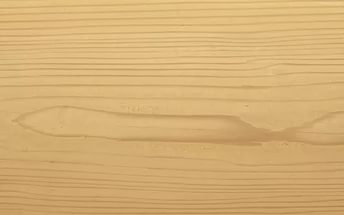 4 см
8 см
Филя
Киря
?
У меня! 
Потому что выше!
У меня! 
Потому что шире!
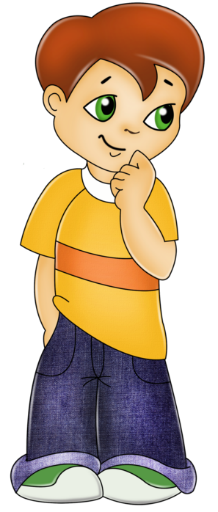 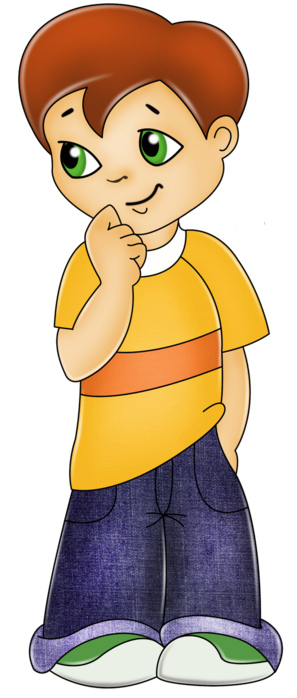 3 см
6 см
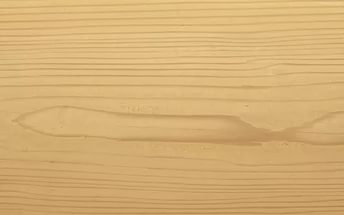 4 см
8 см
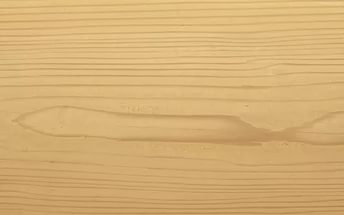 Филя
Киря
А что такое площадь?
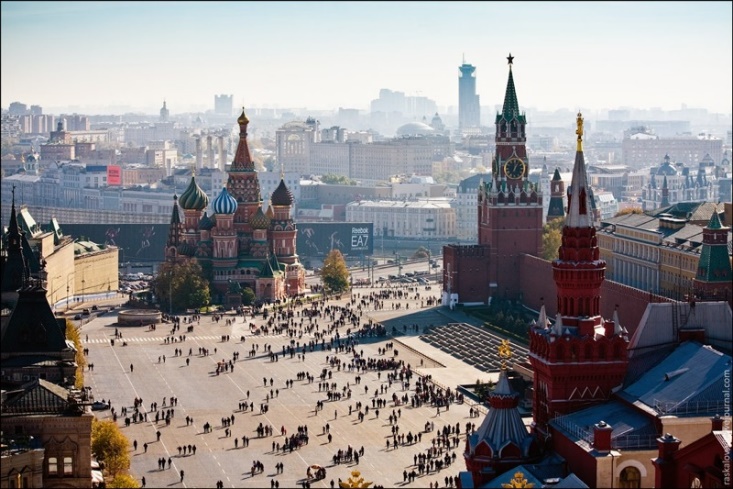 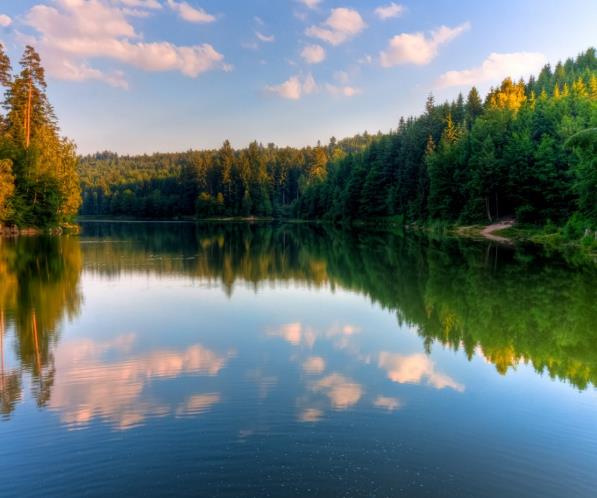 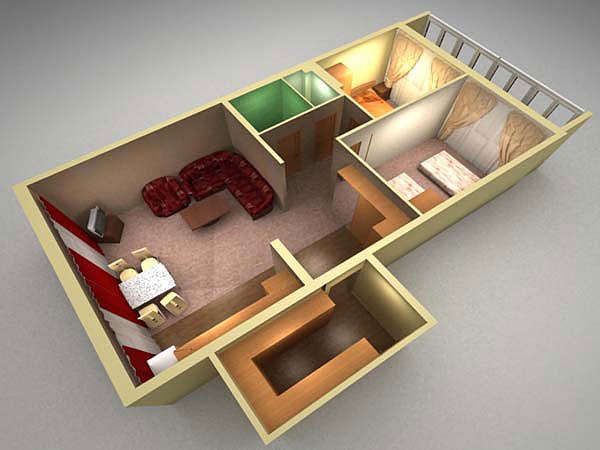 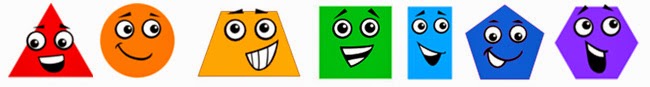 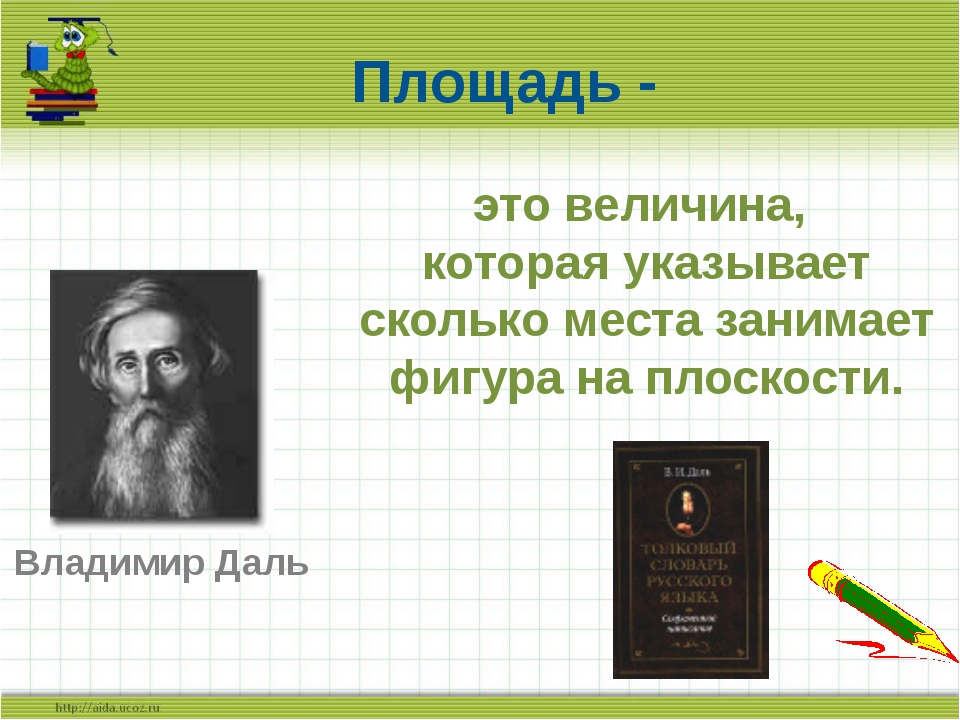 У кого столешница получилась больше?
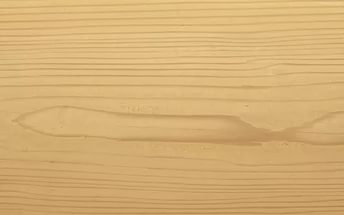 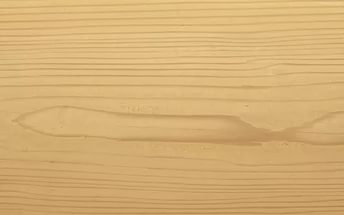 16+16+16+16+16+16= 96 

12+12+12+12+12+12+12+12=96 

96=96
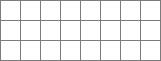 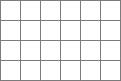 8х3=24
6х4=24
24=24